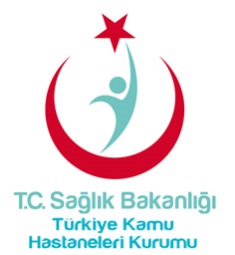 2018 YILIPERFORMANS PROGRAMI SUNUMU
Strateji Geliştirme Daire BaşkanlığıBütçe ve Performans Birimi
PERFORMANS PROGRAMININ YASAL DAYANAĞI
5018 Sayılı Kamu Mali Yönetimi ve Kontrol Kanununun  9. maddesi ‘….Kamu idareleri, yürütecekleri faaliyet ve projeler ile bunların kaynak ihtiyacını, performans hedef ve göstergelerini içeren performans programı hazırlar….’ hükmünden,
Maliye Bakanlığınca yayımlanan Kamu İdarelerince Hazırlanacak Performans Programları Hakkında Yönetmelik’ten,
Performans Programı Hazırlama Rehberinden alır.
PERFORMANS PROGRAMI NEDİR?
Bir kamu idaresinin program dönemine ilişkin (2018)
performans hedeflerini,
bu hedeflere ulaşmak için yürüteceği faaliyetleri,
kaynak ihtiyacını ve 
performans göstergelerini 
     içeren programdır.
PERFORMANS PROGRAMI
Kamu idarelerinin üst yöneticisi ve harcama yetkilileri tarafından program dönemine ilişkin öncelikli stratejik amaç ve hedeflerin, performans hedef ve göstergelerinin, faaliyetlerin ve bunlardan sorumlu harcama birimlerinin belirlenmesi ile başlar.
 
Mali hizmetler birimi (Strateji Geliştirme Dairesi Başkanlığı) üst yönetici tarafından duyurulan performans hedef ve göstergeleri ile faaliyetler ve harcama birimlerince sağlanan maliyet bilgilerini konsolide ederek kurum performans programını hazırlar.
PERFORMANS PROGRAMI

 İdare düzeyinde hazırlanır, 
 Performans hedef ve göstergeleri ile faaliyetlerden   oluşur, 
 Yıllık olarak hazırlanır, 
 Bütçe içi ve bütçe dışı tüm finansman kaynakları dikkate alınır.
Performans hedef ve göstergeleri ile faaliyetler belirlenen öncelikler çerçevesinde üst yöneti­ci ve harcama yetkilileri tarafından birlikte oluşturulur.
Bu süreçte,  performans hedefleriyle ilgili harcama birimleri de belirlenir.
PERFORMANS PROGRAMI
      
    Performans hedefleri, idarenin ulaşmak istediği hedef­leri gösterir.
      Performans hedefleri belirlenirken;
belirlenen öncelikli amaç ve hedeflerle ilişkili olmalıdır,
üst yönetici ve harcama yetkilileri tarafından  idare düzeyinde belirlenmelidir,
idarenin yürüttüğü faaliyetlerle gerçekleştirilebilir olmalıdır,
kaynakların sınırlılığı göz önünde bulundurularak      belirlenmelidir,
belirli, ulaşılabilir, gerçekçi ve performans göstergeleri ile ölçülebilir olmalıdır,
çıktı-sonuç odaklı olmalıdır,
az sayıda belirlenmelidir.
PERFORMANS PROGRAMI

Performans göstergeleri ise performans hedeflerine ne ölçüde ulaşıldığını ölçmek, değerlendirmek ve izlemek üzere kullanılan araçlardır.

Performans göstergeleri belirlenirken;
 performans hedeflerine ulaşılıp ulaşılmadığını ölçebilmelidir,
 ölçülebilir, ulaşılabilir, güvenilir veri sunacak nitelikte olmalıdır,
hem geçmiş dönemlerin hem de diğer idarelerin benzer göstergeleriyle karşılaştırılabilir olmalıdır,
verilerinin elde edilme ve değerlendirme maliyetleri makul ve kabul edilebilir bir seviyede olmalıdır.
PERFORMANS PROGRAMI

        Faaliyetler performans hedeflerini nasıl gerçekleştire­ceğini ifade eder.
	
	Faaliyetler belirlenirken; 
idarenin görev ve yetkileri çerçevesinde yürüteceği ve elindeki kaynakları tahsis edeceği iş ve hizmetleri yansıtmalıdır,
performans hedeflerini gerçekleştirmeye yönelik olarak belirlenmelidir,
aynı hedef altındaki faaliyetler birbirleriyle çelişmemeli, hedefin gerçekleşmesi açısından tamamlayıcı olmalıdır,
bir hedefe yönelik olarak fazla sayıda faaliyet belirlenmemelidir.
Benzer nitelik taşıyan faaliyetler ayrı ayrı gösterilmemeli ve tek bir faaliyet olarak belirlenmelidir,
ekonomik sınıflandırmanın cari, sermaye, transfer ve borç verme unsurlarından bir veya daha fazlası aynı faaliyet içerisinde yer alabilir,
hedefin gerçekleşmesine ne ölçüde katkı sağlayacağı tanımlanabilir olmalıdır,
uygulanabilir olmalıdır,
maliyetlendirilebilmelidir,
girdi niteliğinde faaliyet belirlenmemelidir.
PERFORMANS PROGRAMI
	
	Faaliyet maliyetleri belirlenirken;

faaliyet maliyetinin tespitinde bütçe içi kaynakların yanı sıra varsa bütçe dışı kaynaklara da yer verilir,
maliyet tutarları da analitik bütçe sınıflandırmasının ekonomik kodlarına uygun olarak belirlenir.
maliyetlendirmelerde girdi fiyatları ve diğer ekonomik değerler gerçeği ortaya koymalı, tahmini belirlemeler gerçekçi öngörülere dayanmalıdır,
kaynaklarla faaliyetler arasındaki ilişki iyi kurulmalı, kullanılacak olası oransal yöntemler tutarlı ve açıklanabilir olmalıdır.
PERFORMANS PROGRAMI


Performans programları, Merkezi Yönetim Bütçe Kanun Tasarısının TBMM’ye sunulmasını müteakiben tasarıda yer alan büyüklüklere göre revize edilerek, idare bütçe tasarısının görüşülmesinden en geç üç gün önce Plan ve Bütçe Komisyonunun bilgisine sunulur.

Merkezi Yönetim Bütçe Kanunuyla belirlenen bütçe büyüklüklerine göre nihai hali verilen performans programları, bakanlıklarda Bakan; diğer idarelerde ise ilgili Bakan veya üst yönetici tarafından Ocak ayı içinde kamuoyuna açıklanır. 

Ocak ayı içinde kamuoyuna açıklanan performans programları en geç Mart ayının on beşine kadar Maliye Bakanlığına ve Kalkınma Bakanlığına gönderilir.
YASAL DENETİM
 
     6085 sayılı Sayıştay Kanunu 36 nci maddesine göre;
 
Sayıştay denetimi, düzenlilik denetimi (Mali ve Uygunluk denetimi)  ve performans denetimini kapsar. 
Performans denetimi; hesap verme sorumluluğu çerçevesinde idarelerce belirlenen hedef ve göstergelerle ilgili olarak faaliyet sonuçlarının ölçülmesi suretiyle gerçekleştirilir.
2016 YILI TKHK SAYIŞTAY PERFORMAS DENETİMİ BULGULARI
12
2016 YILI TKHK SAYIŞTAY PERFORMAS DENETİMİ BULGULARI
Örneğin,  “kurumumuz taşra teşkilatında basın ve iletişim birimleri aracılığıyla kurumsal kimlik, sağlık iletişimi ve kurumsal iletişimi geliştirmek.” performans hedefi için “kurum içi iletişim faaliyeti” adlı bir faaliyet belirlenirken,  “kurumumuz bilgi sistemlerini geliştirmek ve güçlendirmek” performans hedefi için “bilgi sistemleri faaliyeti” şeklinde genel nitelikte bir faaliyet, “sağlık hizmet sunumunda kaynakların etkin ve verimli kullanımını sağlamak” performans hedefi için ise “mali yönetim faaliyeti” belirlenmiştir. Performans hedefleriyle ilgili faaliyetlerin iyi tanımlanmaması nedeniyle, bütçeden tahsis edilen kaynak ile performans hedefi arasında ilişki kurulması mümkün olamamakta, bütçe uygulama sonuçlarıyla performans hedeflerinin tam ve doğru şekilde ölçülmesi mümkün gözükmemektedir.
13
14
Sayıştay 2016 Yılı Denetim Raporu
2016 YILI TKHK SAYIŞTAY PERFORMAS DENETİMİ BULGULARI
Tablo 1: Hedef ile İlgisiz Performans Hedefi
Yukarıdaki tablo incelendiğinde; “Ülke genelinde ağız ve diş sağlığı hizmetlerinin etkin ve verimli sunulmasını sağlamak” performans hedefinin “Kamu sağlık tesislerinin altyapısını, kapasitesini, kalitesini ve dağılımını iyileştirmek” hedefini gerçekleştirmeye yönelik olmadığı ve ayrıca performans hedefi ile hedefin ilgili olmadığı görülmüştür.
15
Sayıştay 2016 Yılı Denetim Raporu
2016 YILI TKHK SAYIŞTAY PERFORMAS DENETİMİ BULGULARI
Tablo 2: Hedef ile İlgisiz Performans Hedefi
Tablo 2 de yer alan “ülke genelinde koruyucu ağız ve diş sağlığı hizmetlerini artırmak” performans hedefinin “Sağlık hizmetinin kalite ve verimliliğini artırmak, sürdürülebilirliğini sağlamak” hedefini gerçekleştirmeye yönelik olmadığı ve ayrıca performans hedefi ile hedefin ilgili olmadığı görülmüştür.
16
Stratejik Plan
Misyon
Vizyon
Stratejik amaçlar
Stratejik hedefler
Performans Programı
Öncelikli amaç ve hedefler 
Performans hedefleri
Faaliyet/projeler
Performans Göstergeleri
Harcama birimleri
Kaynak tahsis 
Genel Bütçe  
Döner Sermaye
İdare Faaliyet 
Raporu
Performans hedefleri
Faaliyet/projeler
Performans Göstergeleri
İzlenmesi ve
değerlendirilmesi
Misyonumuz

	Bireye ve topluma; bilimselliği esas alan,  insan odaklı, erişilebilir, sürdürülebilir, güvenilir ve etik değerlere bağlı kaliteli sağlık hizmeti sunmak.

                                    Vizyonumuz

      Sağlık hizmetlerinde güven duyulan, saygın, tercih edilen ve uluslararası alanda referans gösterilen sağlıklı yaşam ortağı olmak.
KURUMUMUZ 2017-2021 TASLAK 
STRATEJİK PLANDA YER ALAN AMAÇLARIMIZ
 
Stratejik Amaç 1:
Kurumsallaşmayı ve profesyonelleşmeyi sağlamak ve Kurum kapasitesini geliştirmek.
Stratejik Amaç 2:
Sağlık hizmetlerinin sürdürülebilirliğini sağlamak.
Stratejik Amaç 3:
Sağlık hizmetlerinde daha yüksek etkinlik sağlamak.
Stratejik Amaç 4:
Sağlık hizmetlerinin sunumunda daha ileri kalite sağlamak.
KURUMUMUZ STRATEJİK PLANDA YER ALAN STRATEJİK HEDEFLLERİMİZ

Stratejik Amaç 1:
Kurumsallaşmayı ve profesyonelleşmeyi sağlamak ve Kurum kapasitesini geliştirmek.
 
Hedef 1: Etkili bir insan kaynakları sistemi oluşturularak insan kaynakları ile Kurum kapasitesi geliştirilecek.
Hedef 2: Kurumsal iletişim politikası geliştirilecek.
Hedef 3: Yurt içi ve yurt dışı eğitimlerin artırılması sağlanacak.
KURUMUMUZ 2017-2021 TASLAK 
STRATEJİK PLANDA YER ALAN AMAÇLARIMIZ

Stratejik Amaç 2:
Sağlık hizmetlerinin sürdürülebilirliğini sağlamak.  

Hedef 1: Sağlık tesislerinde tasarruf sağlanarak finansal sürdürülebilirlik artırılacak.  
Hedef 2: Sağlık endüstrisi ve sağlık turizmi geliştirilecek.
Hedef 3: Sağlık bilimi ve Ar-Ge faaliyetleri geliştirilecek.
KURUMUMUZ 2017-2021 TASLAK 
STRATEJİK PLANDA YER ALAN AMAÇLARIMIZ

Stratejik Amaç 3:
Sağlık hizmetlerinde daha yüksek etkinlik sağlamak.

Hedef 1: Sağlık hizmet sunumunu güçlendirerek kaliteli hizmete erişim sürekli kılınacak.
Hedef 2: Finansal sürdürülebilirlik sağlanacak.
Hedef 3: Mali etkinliğin sağlanmasına yönelik profesyonel insan gücü ihtiyacı nicelik ve nitelik itibarıyla tamamlanacak.
KURUMUMUZ 2017-2021 TASLAK 
STRATEJİK PLANDA YER ALAN AMAÇLARIMIZ

Stratejik Amaç 4:
Sağlık hizmetlerinin sunumunda daha ileri kalite sağlamak. 

Hedef 1: Verimlilik değerlendirme ölçütleri çerçevesinde kamu hastane birliklerinin kaynak kullanımının ve hizmet sunumunun etkinliği ve verimliliği değerlendirilecek.
Hedef 2: İş sağlığı ve güvenliği eğitimleri verilerek iş kazaları azaltılacak.
.
TEŞEKKÜRLER…